SVILUPPO LEGGE REGIONALE 23/2015
Sala Biagi – Palazzo Lombardia
22 luglio 2022
Il contesto lombardo
La Regione con il più alto numero di abitanti in Italia
Densità di popolazione pari a 417 abitanti per KMq
Bassa omogeneità territoriale
Regione con il maggior numero di comuni sul territorio nazionale:
1506 Comuni
11 province
1 città metropolitana
Forte mobilità e interconnessione con le altre regioni e il resto del mondo
Elevata presenza di popolazione anziana
Eccellenza nella sanità ospedaliera: il 40% degli IRCCS è situato in Lombardia (19 IRCCS di cui 5 pubblici e 14 privati).

La Pandemia (Covid-19) ha messo in evidenza la necessità di un miglioramento della Rete Territoriale, seppur nel rispetto dei principi cardine del SSR della Lombardia.
I principi cardine
Approccio «One health»
Costruzione di una governance che assicuri la protezione e la promozione della salute complessiva per le persone, gli animali e l’ambiente (Salute Globale).

Libertà di scelta
Tutela della libera scelta del cittadino - da sempre patrimonio del SSR - di strutture e personale sanitario.

Rapporto pubblico-privato
Equivalenza ed integrazione all’interno del Sistema Sanitario Regionale dell’offerta sanitaria e sociosanitaria delle Strutture Pubbliche e delle Strutture Private accreditate.

Raccordo mondo produttivo, università e ricerca scientifica
Assetto organizzativo del SSR
ASSESSORATO AL WELFARE
Indirizzo Politico
DIREZIONE GENERALE WELFARE
Programmazione
ATS 1, 2, ….
Governance
ASST 
ecc
EROGATORI
PRIVATI
A.O./IRCCS
ASST 3
ASST1
ASST 2
Produzione
Assetto organizzativo territoriale
ATS
CONSIGLIO DEI SINDACI
CONFERENZA DEI SINDACI
ASST
DIP. CURE PRIMARIE
POLO TERRITORIALE
DELEGATI
SINDACI
POLO OSPEDALIERO
DIP. FUNZIONALE DI PREVENZIONE
DIP. SALUTE MENTALE
DIP. 1
DIP. 2
DIP. …
DISTRETTO 
1
DISTRETTO 
…
DISTRETTO 
2
PRES. TERR.
SC
B
PRES. TERR.
SC
B
PRES. TERR.
SC
A
SC
A
SC
B
SC
A
Il percorso di cura
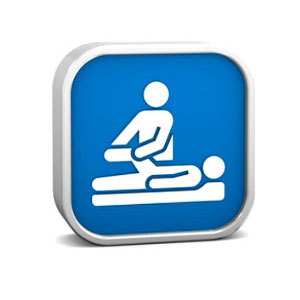 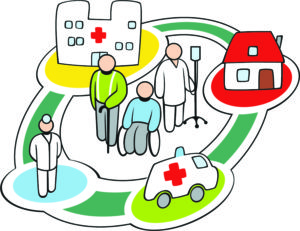 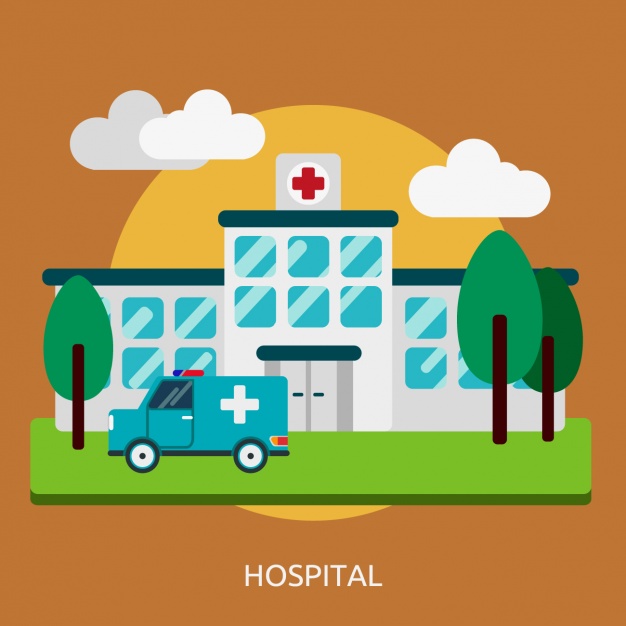 CENTRALE OPERATIVA TERRITORIALE
DIMISSIONE OSPEDALIERA
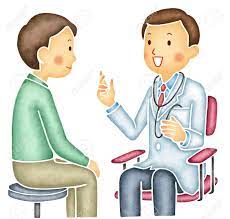 ACCOMPAGNAMENTO DEL PAZIENTE PER TUTTO IL PERCORSO DI CURA
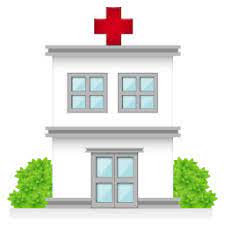 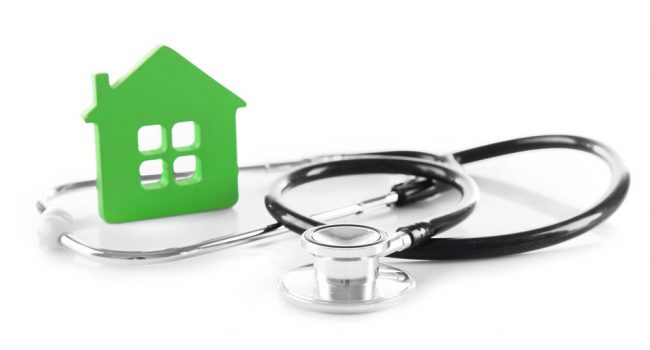 OSPEDALE DI COMUNITA’
ASSISTENZA DOMICILIARE INTEGRATA
Il distretto
Uno ogni 100.000 abitanti (uno ogni 20.000 nelle aree montane) con flessibilità in coerenza con la densità demografica e si configureranno come sede fisica facilmente riconoscibile e accessibile dai cittadini

Nel distretto troveranno collocazione le strutture territoriali (poliambulatori, COT, Ospedali di Comunità)

E’ la sede della valutazione del bisogno locale, della programmazione territoriale e dell’integrazione dei professionisti sanitari (MMG/PLS, specialisti ambulatoriali, infermieri, assistenti sociali, ecc.) nonché la sede privilegiata del rapporto con i Sindaci del territorio


E’ la sede in cui far emergere la centralità del cittadino/paziente anche attraverso l’uso della medicina digitale (telemedicina, televisita, teleconsulto, telemonitoraggio)
Medici di Medicina Generale e Pediatri di Libera scelta
Integrazione nel Distretto del Dipartimento di Cure Primarie

Accordo sottoscritto da ATS unitamente alle ASST a garanzia dell’omogeneità territoriale

Estensione del Sistema di Presa in Carico del paziente cronico e fragile (PIC) attraverso i distretti quali sede dell’integrazione tra professionisti (MMG/PLS e specialisti)

Intensificazione del dialogo tra Regione Lombardia, Enti del Sistema e la medicina territoriale al fine di rendere centrale il ruolo del MMG/PLS nel percorso di cura dei propri assistiti ed in particolare dei pazienti affetti da malattie croniche 

Semplificazione delle attività della medicina territoriale anche mediante la digitalizzazione
POLO TERRITORIALE DELL’ASST
DISTRETTO
CASA DELLA COMUNITA’
OSPEDALE DI COMUNITA’
CENTRALE OPERATIVA TERRITORIALE
Struttura sanitaria della rete territoriale a ricovero breve e destinata a pazienti che necessitano di interventi sanitari a media/bassa intensità clinica e per degenze di breve durata
di norma dotata di 20 posti letto (fino ad un massimo di 40 posti letto) e a gestione prevalentemente infermieristica
maggiore appropriatezza delle cure determinando una riduzione di accessi impropri ai servizi sanitari come ad esempio quelli al pronto soccorso
struttura fisica
strumento attraverso cui coordinare tutti i servizi offerti, in particolare ai malati cronici.
presente il punto unico di accesso alle prestazioni sanitarie
struttura fisica in cui opererà un team multidisciplinare di medici di medicina generale, pediatri di libera scelta, medici specialistici, infermieri di comunità, altri professionisti della salute e potrà ospitare anche assistenti sociali
ruolo dei servizi sociali territoriali nonché una loro maggiore integrazione con la componente sanitaria assistenziale
Poliambulatori territoriali
Struttura fisica o digitale
Funzione di coordinare i servizi domiciliari con gli altri servizi sanitari, assicurando l'interfaccia con gli ospedali e la rete di emergenza-urgenza
integrazione dell'assistenza sanitaria domiciliare con interventi di tipo sociale
Potenziamento di tutte le attività di telemedicina e medicina digitale: televisita, teleconsulto, telemonitoraggio
1 per ogni Distretto
Standard di figure professionali per le strutture territoriali
Centrali Operative Territoriali: 5 infermieri e 1 coordinatore;

Ospedali di Comunità: 9 infermieri, 6 operatori sociosanitari, 1 medico con disponibilità giornaliera di 4 ore (professionista già oggi presente nel Sistema Socio Sanitario Lombardo);

Case della Comunità: un medico con disponibilità giornaliera di 4 ore, 2 ostetriche, MMG, infermieri di famiglia, specialisti ambulatoriali.

Il 30% delle figure professionali che garantiranno il funzionamento delle strutture territoriali sarà di nuova assunzione.
Aziende Ospedaliere
Istituzione di nuove aziende ospedaliere nella città metropolitana di Milano entro 24 mesi dalla approvazione della Legge 

Valutazione dell’istituzione di nuove aziende ospedaliere sul restante territorio della Lombardia entro 36 mesi dall’avvio delle Aziende ospedaliere nella città di Milano
Telemedicina
Costituzione di una cabina di regia Regionale per l’analisi delle esperienze esistenti e condivisione e messa in rete dei sistemi più performanti

Potenziamento della telemedicina nelle forme di televisita, teleconsulto, telemonitoraggio in coerenza con le indicazioni nazionali e in un logica di integrazione con il sistema di prenotazione regionale e il fascicolo sanitario elettronico
Farmacie e Cure Termali
Consolidamento e ulteriore sviluppo della farmacia dei servizi attraverso:
l’adesione alle campagne di vaccinazione della popolazione in coerenza con la normativa nazionale e in raccordo con gli MMG, le ATS e le ASST
l’erogazione delle attività sanitarie con il coinvolgimento delle professioni sanitarie, in coerenza con quanto previsto dalla normativa nazionale
 
Previsione, in coerenza con le disposizioni della legge regionale 25 gennaio 2018, n.6 “Promozione e valorizzazione del termalismo lombardo” del ruolo degli stabilimenti termali quali punti erogativi nel percorso di cura e riabilitazione del paziente
Rapporto tra Regione Lombardia e attività produttive
Attivazione rapporti di collaborazione tra Direzione Generale Welfare e Aziende Produttive in Regione Lombardia su tre linee di indirizzo:

Welfare Aziendale
Ricerca Biomedica
Trasferimenti tecnologici   


Promozione del modello lombardo pubblico/privato
Formazione, università e ricerca
La Regione promuove e sostiene la creazione di una rete regionale della ricerca, della ricerca biomedica e dell’innovazione nelle scienze della vita. 

Tale rete, coordinata dagli IRCCS di diritto pubblico coinvolgendo gli enti di ricerca e le università, intende favorire iniziative per sviluppare il trasferimento tecnologico in collaborazione con le imprese.
Centro per la Prevenzione ed il controllo delle malattie infettive
Centro di Ricerca Translazionale: per l’identificazione di nuovi meccanismi di malattia in grado di integrare le esigenze del mondo della produzione, della medicina veterinaria e della tutela dell’ambiente
Centro di Diagnostica Molecolare: per il tracciamento di nuovi virus, nuove varianti e nuovi batteri antibiotico resistenti che dovessero emergere sul nostro territorio
Centro di Ricerca Epidemiologica: per consentire la messa a disposizione della comunità scientifica dei dati epidemiologici sulle malattie infettive di 10 milioni di cittadini Lombardi
Centro di Ricerca Clinica: in grado di tradurre attraverso la conduzione di trial clinici, anche di fase I, i risultati della ricerca traslazionale in ambito diagnostico e terapeutico in risultati concreti per la salute dei pazienti
Raccordo con le politiche di programmazione sociale
Sul versante dell’integrazione tra l’Area Sociosanitaria e Sociale, verrà assicurato il raccordo con l’Assessorato e la Direzione Generale Famiglia, al fine di:

garantire la continuità, l’unitarietà degli interventi e deL percorso di presa in carico delle famiglie e dei suoi componenti fragili, con particolare attenzione alle persone con disabilità;

favorire l’attuazione delle linee guida per la programmazione sociale territoriale;

definire indirizzi in materia di vigilanza e controllo sulle Unità di offerta operanti in ambito sociale;

promuovere strumenti di monitoraggio che riguardano gli interventi e la spesa sociale e sanitaria (come ad esempio la cartella sociale).
Il coinvolgimento
Le Associazioni di volontariato dei pazienti
Le attività di promozione della salute e di prevenzione primaria collettiva sono svolte dalle ATS e dalle ASST secondo le relative funzioni e attraverso le proprie articolazioni territoriali coinvolgendo anche soggetti quali enti locali, associazioni di volontariato, terzo settore, erogatori di prestazioni sanitarie, sociosanitarie e sociali. 

I Sindaci
Rafforzato il confronto con gli enti locali attraverso la previsione di 3 momenti:
ATS – collegio dei Sindaci
ASST – conferenza dei Sindaci
Distretto – delegazione dei Sindaci

I Sindacati
Previsto tavolo permanente per l’espressione di pareri su principali atti di programmazione regionale (PSSL, indirizzi di programmazione annuale, piani plueriennali…).
Gli Ordini professionali
È istituito, quale organismo di consultazione e supporto agli atti di programmazione regionale, un Comitato di rappresentanza delle professioni sanitarie del quale fanno parte rappresentanti della Regione e degli ordini e collegi delle professioni sanitarie.
Il cronoprogrammadall’entrata in vigore della Legge
ENTRO 90 giorni
Istituzione dei distretti e nomina direttori
Istituzione dei Dipartimenti di cure primarie e dei dipartimenti funzionali di prevenzione

ENTRO 6 MESI 
Costituzione del Centro per la prevenzione e il controllo delle malattie infettive

ENTRO 6 MESI DALL’ISTITUZIONE DEI DISTRETTI
Realizzazione delle Centrali Operative Territoriali (COT)

Realizzazione degli Ospedali e delle Case di Comunita’
Ospedali di Comunità: 26 nel 2022, 19 nel 2023, 19 nel 2024
Case di Comunità: 86 nel 2022, 65 nel 2023, 65 nel 2024

ENTRO 3 ANNI: Completamento del potenziamento della Rete Territoriale
Le risorse impiegate
A fronte della progressiva realizzazione e messa a regime delle strutture territoriali previste dal PNRR  e del Centro della Prevenzione si ritiene che i costi del personale necessario siano stimabili come segue:
2022: € 17.833.325 
2023: € 28.686.750
2024: € 29.720.320

INVESTIMENTI
Potenziamento rete territoriale: € 567.000.000 (PNRR)
Centro per la prevenzione delle malattie infettive: € 85.000.000 (fondi regionali) 
Potenziamento rete di offerta: € 1.350.000.000 (fondi edilizia sanitaria ex art.20 legge n.67/1988)

TELEMEDICINA
€ 166.000.000 (PNRR)

POTENZIAMENTO ADI
€ 451.000.000 (PNRR)